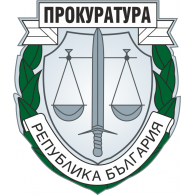 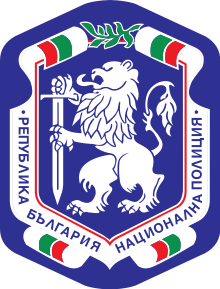 София, октомври 2023
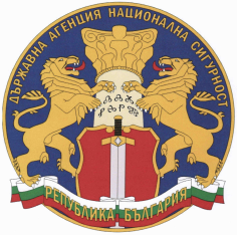 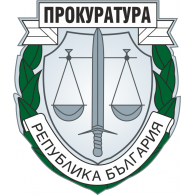 ОСНОВНА ИНФОРМАЦИЯ:
Разкрита е сложна мрежа, изградена от чуждестранни граждани, с цел осъществяване на нелегални доставки на стоки с двойна употреба (гражданско и военно приложение) от европейски държави за Руската федерация;
Участниците в мрежата са лица с произход Руска федерация/бивш СССР и оперират на територията на различни държави от ЕС, както и в други страни по света (Великобритания, Швейцария, Сърбия, Сингапур, ОАЕ и др.); 
За изпълнение на дейността си основните чуждестранни граждани, участващи в мрежата, използват българско дружество, регистрирано в гр. Пловдив.
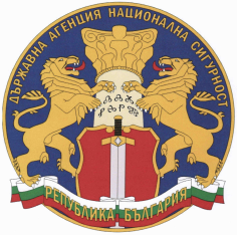 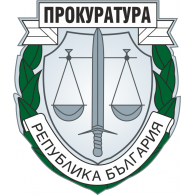 Основни участници в установената мрежа за доставки
Руски гражданин с разрешение за постоянно пребиваване в Унгария
Българско дружество
- - - - - - - - - - - - - - -
- - - - -
Гръцки гражданин, роден в Грузия
Руски гражданин, притежаващ документи за самоличност от различни държави
- - - - - - - - - - -
- - - - - - - - - - - - - - - - - -
Управител
Собственик и управител
Лица с произход от Руска федерация, Беларус и Албания
Казахстански гражданин
Руски гражданин
- - - - - - - - -
Специалист логистика
Оперативен счетоводител
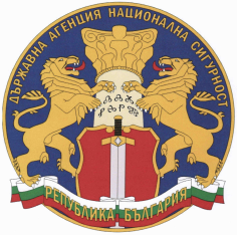 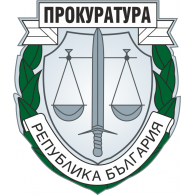 Начин на извършване на търговска  дейност
Български фирми
Руска федерация
България
Покупки на обща стойност над
4 000 000 лева
Българско дружество
Други държави
Чуждестранни фирми
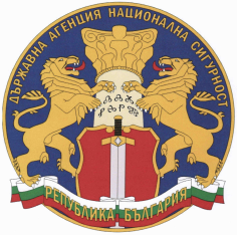 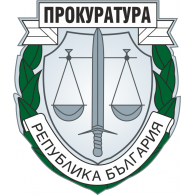 Начин на извършване на престъпната дейност
Престъпна дейност
Реализация
Подготовка
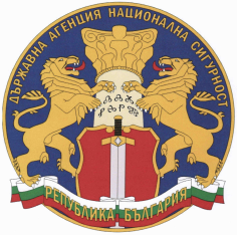 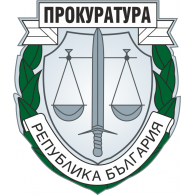 КЛАСИФИКАЦИЯ НА ИЗВЪРШВАНАТА ПРЕСТЪПНА ДЕЙНОСТ (съгласно НК).
Придобити са категорични данни за структурирано трайно сдружение на чуждестранни граждани, с цел да вършат съгласувано в страната престъпление по чл. 233, ал. 1 от НК – престъпление по чл. 321, ал. 1 и ал. 2 от НК. 
Организираната престъпна група системно извършва противозаконни доставки на изделия и технологии с двойна употреба за Руската федерация - престъпление по чл. 233, ал. 1 от НК.
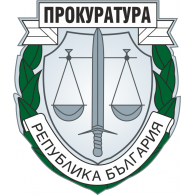 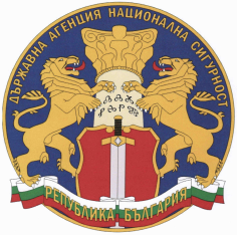 КВАЛИФИКАЦИЯ НА ИЗВЪРШВАНАТА ПРЕСТЪПНА ДЕЙНОСТ (съгласно действащото законодателство на ЕС).
Доставката на изделия и технологии с двойна употреба до Руската федерация без надлежно разрешение от официален експорт-контролен орган от държава от ЕС е нарушение на Регламент (ЕС) № 2021/821 на Европейския парламент и на Съвета от 20 май 2021 г. за въвеждане на режим на съюза за контрол на износа, брокерската дейност, техническата помощ, транзита и трансфера на изделия с двойна употреба;
Доставяните изделия е възможно да се използват във военните действия в Украйна, предвид което доставката им до Руската федерация е в нарушение на чл. 2, пар. 1 от Регламент на Съвета (ЕС) № 833/2014.
Възможни крайни потребители на изделията в Руската федерация
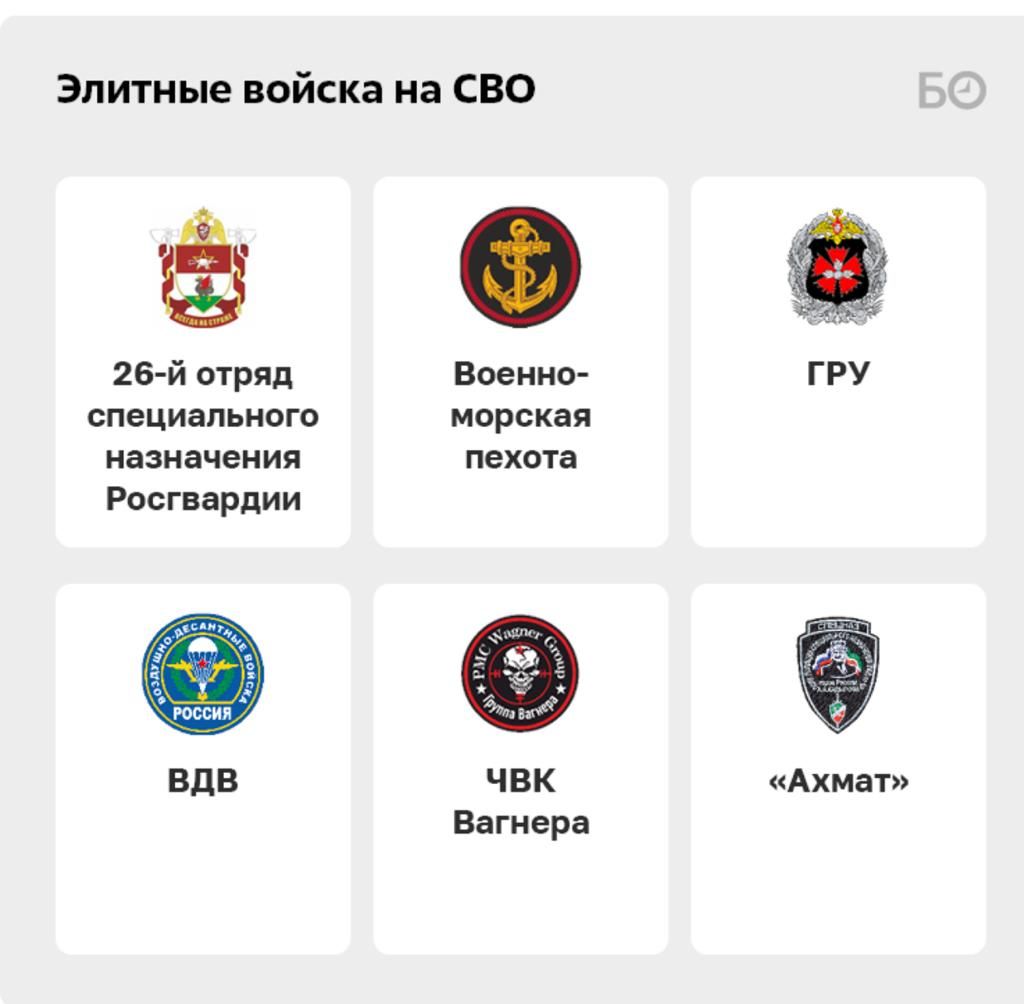 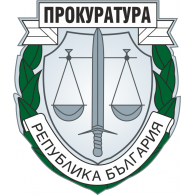 Извършени ПСД 
под надзора на ОП - Пловдив
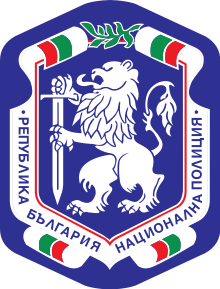 Установени и задържани лица на територията на София, Пловдив, Варна и Велико Търново по ЗМВР - 12;
Извършени са претърсвания на множество адреси на територията на страната;
Иззети изделия с двойна употреба, непосредствено преди доставката му за Руската федерация;
Иззети множество компютри, сървъри, счетоводни документи и друга документация, имаща отношение към престъпната дейност; 
Извършени разпити на свидетели;
Привлечени от Окръжна прокуратура - Пловдив като обвиняеми лица на територията на България – 5;
Работата продължава…